Your Personal Marketing Mix
You!
PLACE:
PRODUCT:
Wherever You Go
Make a lasting impact on the people you come in contact with every day. Be accessible and put yourself out there in a positive light (in public, at home, and online). Look for places you can go to meet the growing needs. As the marketing guru, Zig Ziglar, says, “If we help others get what they want, we will in turn get what we want.”
Character (honest, loyal, ethical, caring)
Knowledge/Skill (well-educated/well-trained)
Attitude (positive, optimistic)
Charisma (friendly, good with people)
Ambition (go-getter, strong work ethic)
Empathy (genuinely care about others needs)
Discipline (focused, undistracted)
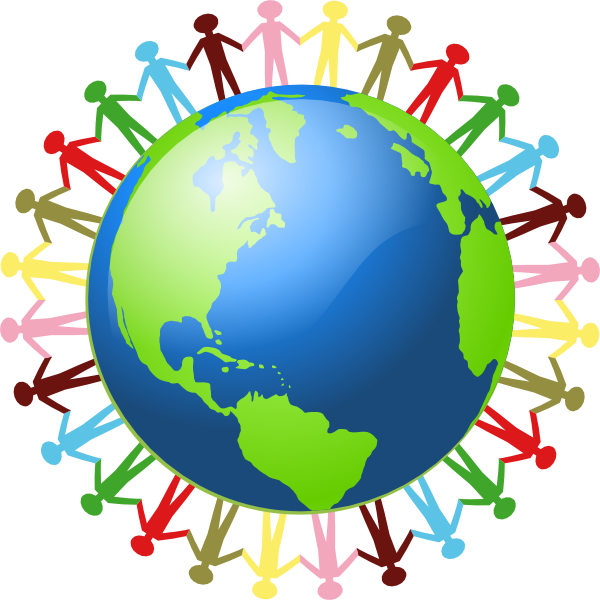 PROMOTION:
Your Life
PRICE:
Priceless
The more you develop and improve your product, the more people will discover your value and what you have to offer. (For example, when you increase your education, improve your communication skills, display good character and demonstrate a strong work ethic, employers will want to hire you and pay you a larger salary.)
YOU are a marketable commodity! You don’t have to advertise because your life will speak for itself. You are someone the world needs and wants! Believe in yourself and continue to improve upon the product you are presenting. You offer a unique value that is rare. Make a difference. Change lives. Show the world what one person’s life could be worth.